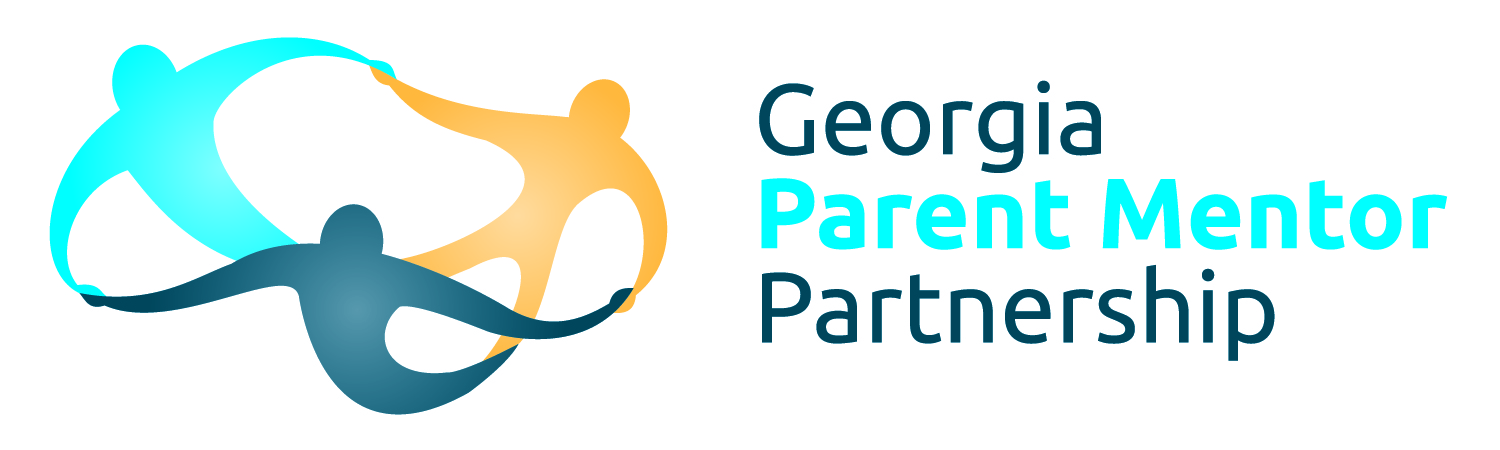 Mentoring Matterswww.parentmentors.org
How to Get Started
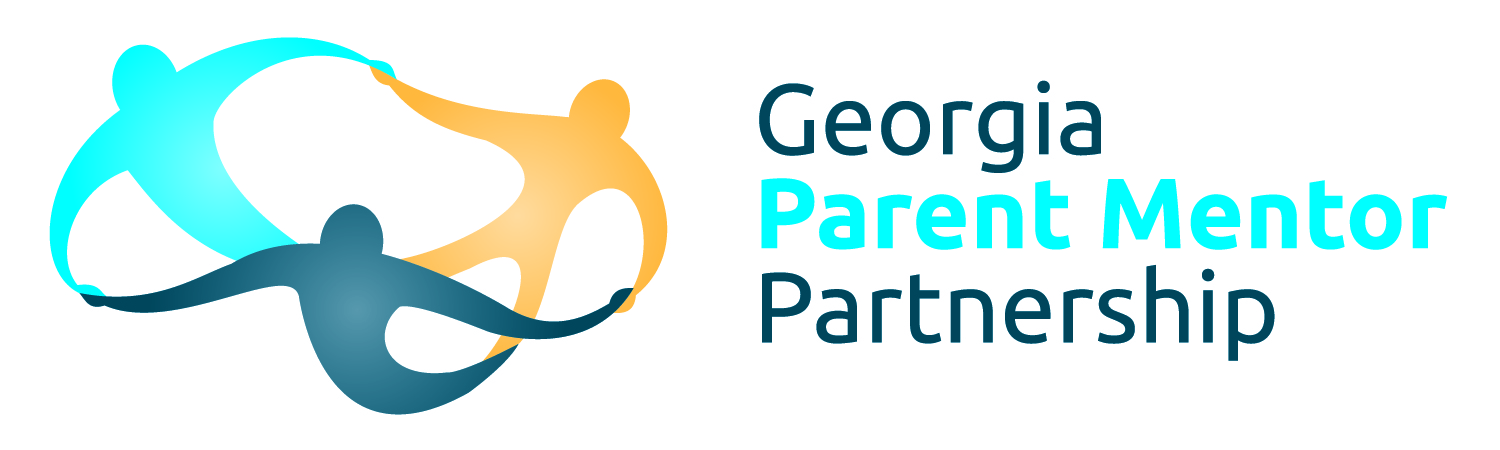 The goal is to build a bridge of communication between home and school that leads to more successful outcomes for students.

The GaPMP is currently supported by the Ga DOE Division for Special Education Services and Supports (DSESS). 

Local School Districts hire the parent leaders, moms and dads of children with disabilities, to work with families, school teams, teachers, and the community.
Our To Do List
Intro to website
Find a Mentor pages
The Learning Curve 
Finding Your Region Rep
Reporting Tools 
Rookie Training Guide
Parent Mentor 101/online training tools
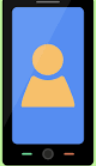 “I need help for my special needs child”
“Is there a parent mentor in my school district?”
“What does a parent a mentor do?”

parentmentors.org
3 Learning Targets
1. After this session I will be able to share My Find a Mentor page with on the GaPMP website with families and staff in my district.
2. After this session I will know what region I am in and who my region rep is. 
3. After this session I will be able to log or have started the process for getting a user name and password for the Learning Curve on the GaPMP website.
Putting Your Program on the Map
Contact Anne Ladd to be put on the listserv

sjones@doe.k12.ga.us

aladd@doe.k12.ga.us

Get your name and contact on your “Find a Mentor” page by sending it to Jane Grillo: 
jgrillo343@yahoo.com

*Also… don’t forget to include District Director name and contact info
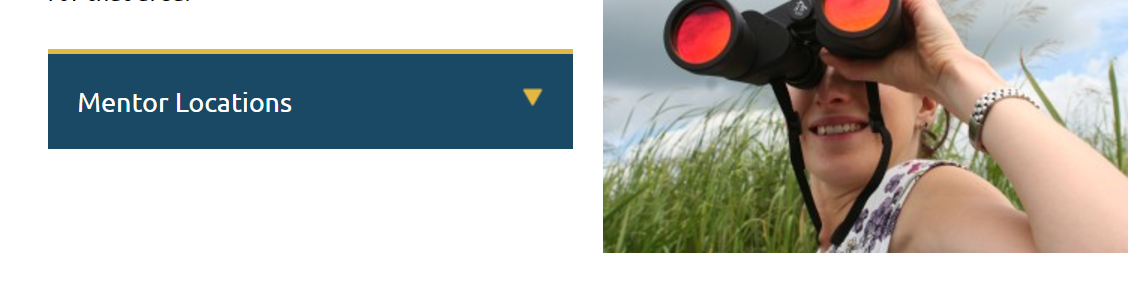 The Learning Curve
Send an email to info@parentmentors.org to request a link to set your password. 

Your user name will be your name
Your password will be your own (there is a quick link in case you forget it)
The Learning Curve Top 3
Reporting 

The“Toolkit” which contains all the tools you need to do your reporting.

Webinars, Parent Mentor Training Guide and Learning Modules
A Tiny Reports Overview
3 reports
Pre and Post Surveys are completed at the beginning and the end of the year
Progress Reporting (this is about your plan) Submitted Oct. 15, Jan. 15, April 15
Quarterly Contacts (this is who you connected with) Submitted on Oct. 15, Jan. 15, April 15 and May 30
















wo are submitted on Oct. 15, Jan. 15, April 15 and May 30t
Pre and Post Surveys
This is a great way to introduce yourself to families and, discover what family engagement work needs to be done in your district.
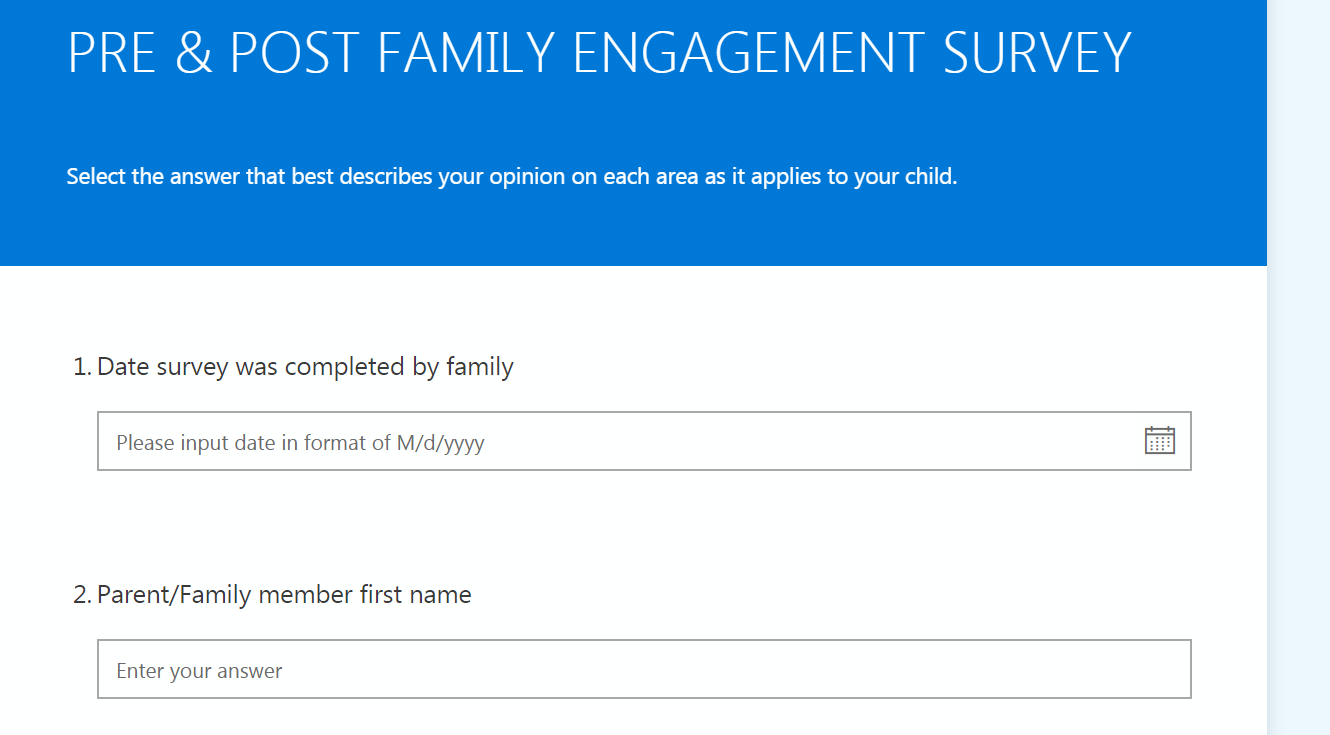 Progress Reporting for Rookies
Use the checklist
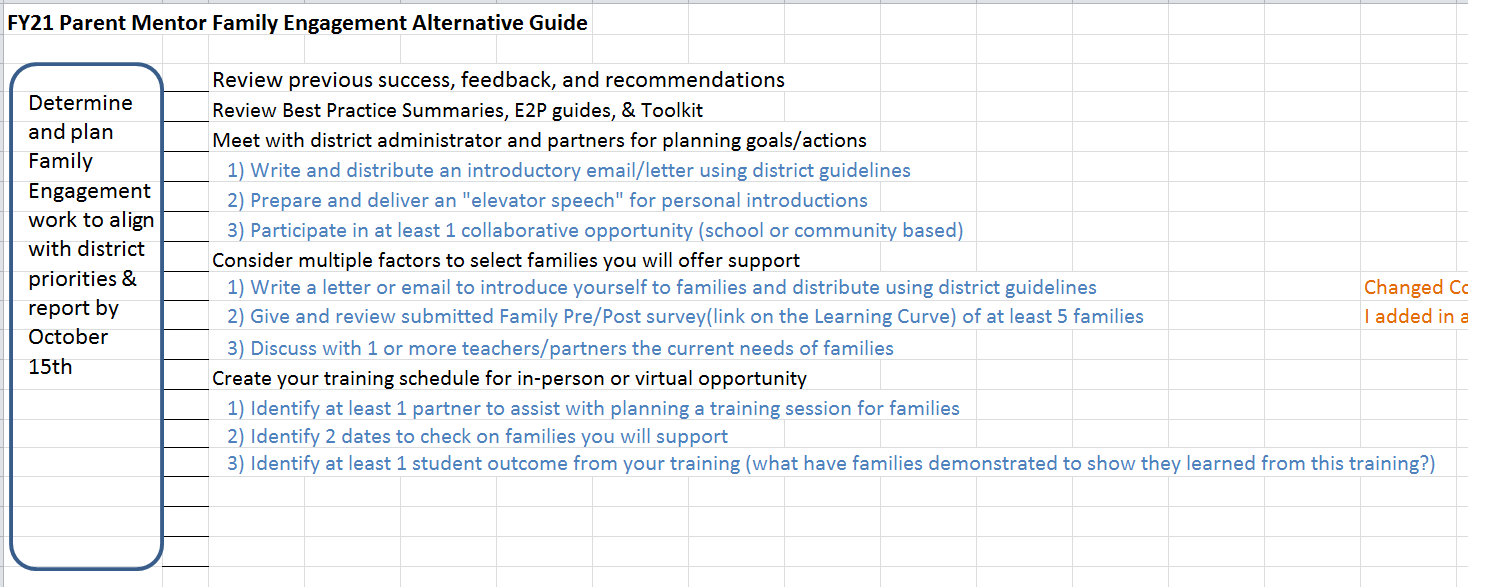 You don’t need to have all the answers. 
This is a learning year.
Quarterly Contact Resources
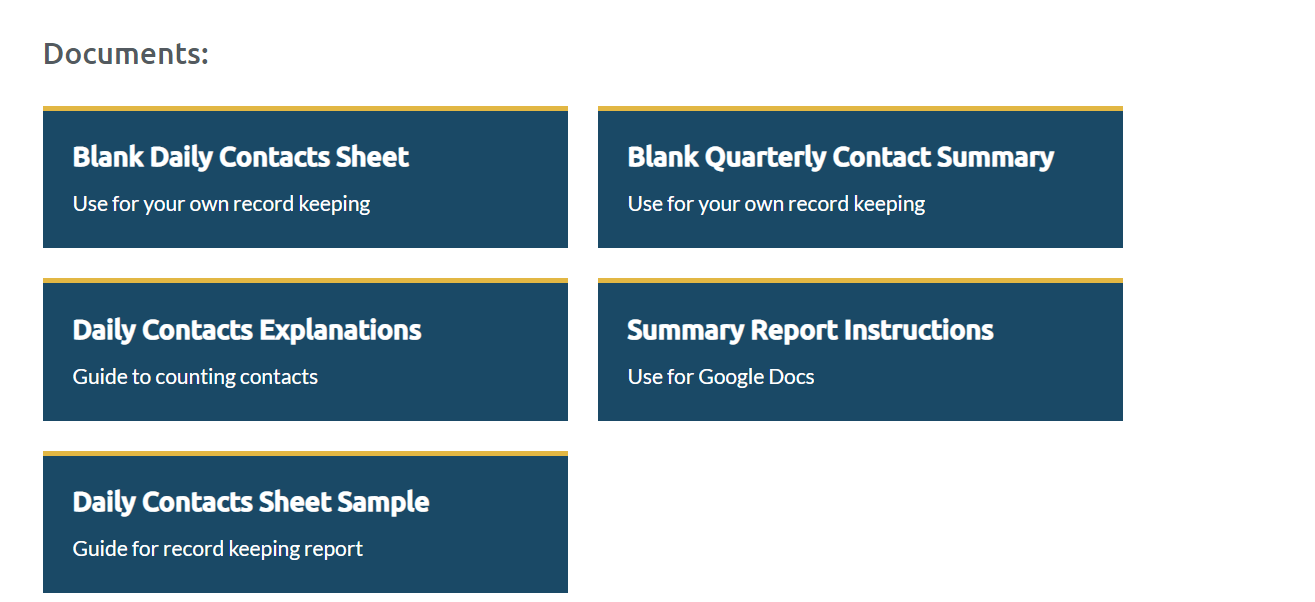 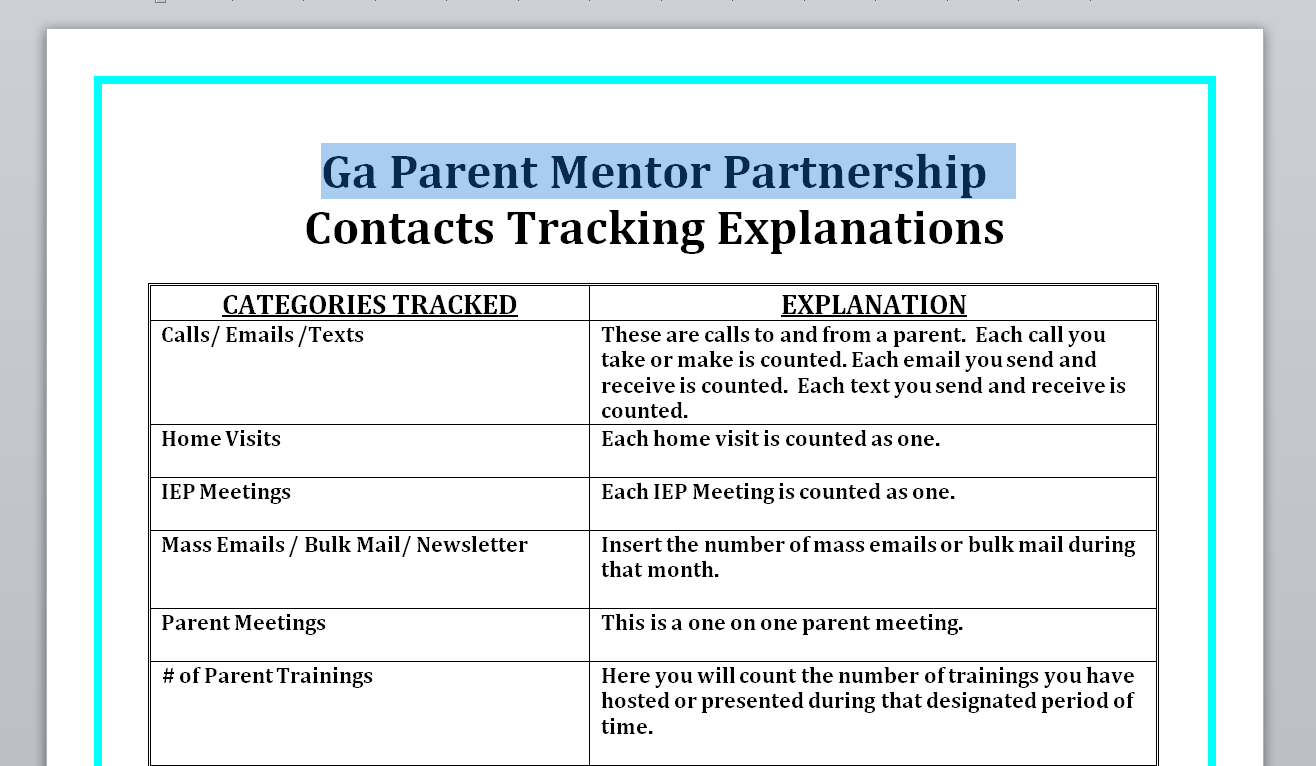 Evidence to Practice and what what?
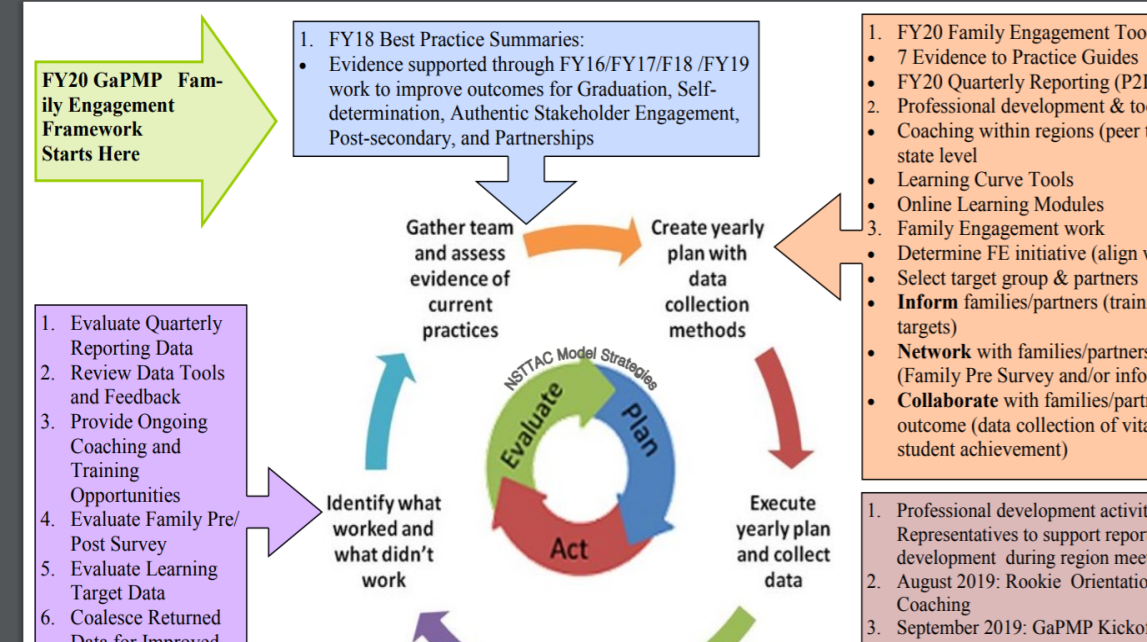 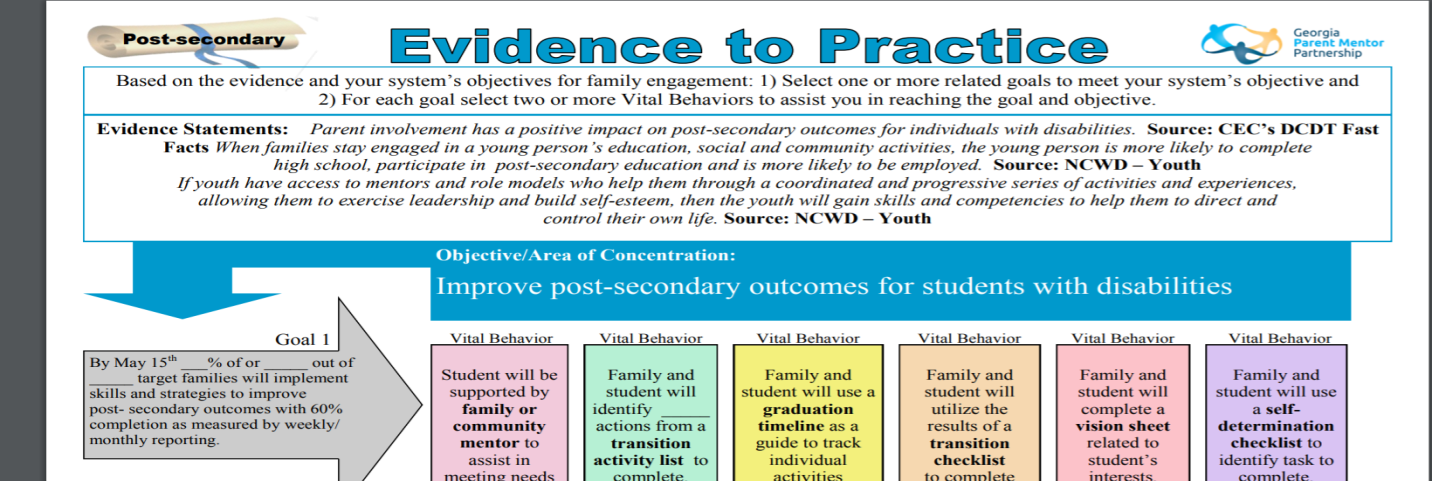 Other tools: 
Best Practice Summaries
Target Group tips
Region Reps   ARE YOUR FRIENDS
Northeast  Region Rep  Bonnie Morris  - Walton County
 
Northwest Region Reps  Michal Jones - Walker County &  Tracy Reynolds Polk County

Metro Region Rep  Antoinette Nichols - Cobb County

Middle Region Reps  Jennifer Minter  - Ga Academy for the Blind   & Yolanda Laduc – Henry County

Southeast Region Rep  Amanda Locke  - Evans County

Southwest Region Rep  Rebecca Best - Grady County
To find a region map and other info go to the Learning Curve:  http://parentmentors.org/learning-curve/region-meetings-and-info/
Promoting your program
Job 1 – Let people get to know you and get to know people in your district
Review other GaPMP district websites… this will help you develop your own way to introduce yourself and the GaPMP and… you can help your supervisor see what other districts have done to promote and support their parent mentor.
Introducing Yourself
Make sure everything you create or host is approved and vetted  
Social media – clarify what the expectations are
Host a virtual meeting for Staff and for Families *It’s a good idea to invite supervisors to these events in the beginning so they can see what you are working on and how you work to support the district and families. 
Ask to be invited 
Community organizations
Dept meetings
School events
Mentor-ductions
You are a parent, but you work for the district… sometimes it is hard for people to understand what you do. 
PRACTICE
You need to be comfortable and natural when introducing yourself  	


	1. 	  	2. 		3. 		4. 
* When possible, find a connection between yourself and the group or person you are speaking with. Some examples might be, My child went or goes to that elementary school… or  your children are on the same rec league team, or… your child’s eligibility for services…
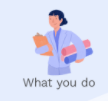 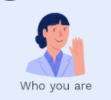 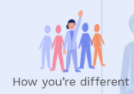 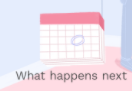 Media Releases
Need one for you
Download off the Learning Curve every time you submit a photo or written content relating to individuals in your district.  Email to info@parentmentors.org
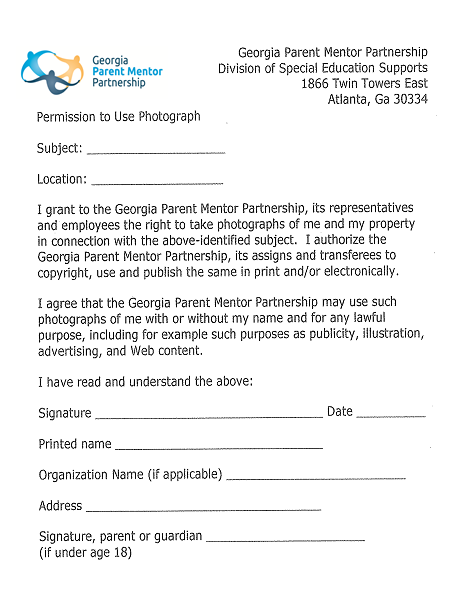 Accountability and Professionalism
This is from the White County Schools Ethics Compliance Module training. All district employees must complete this every year.
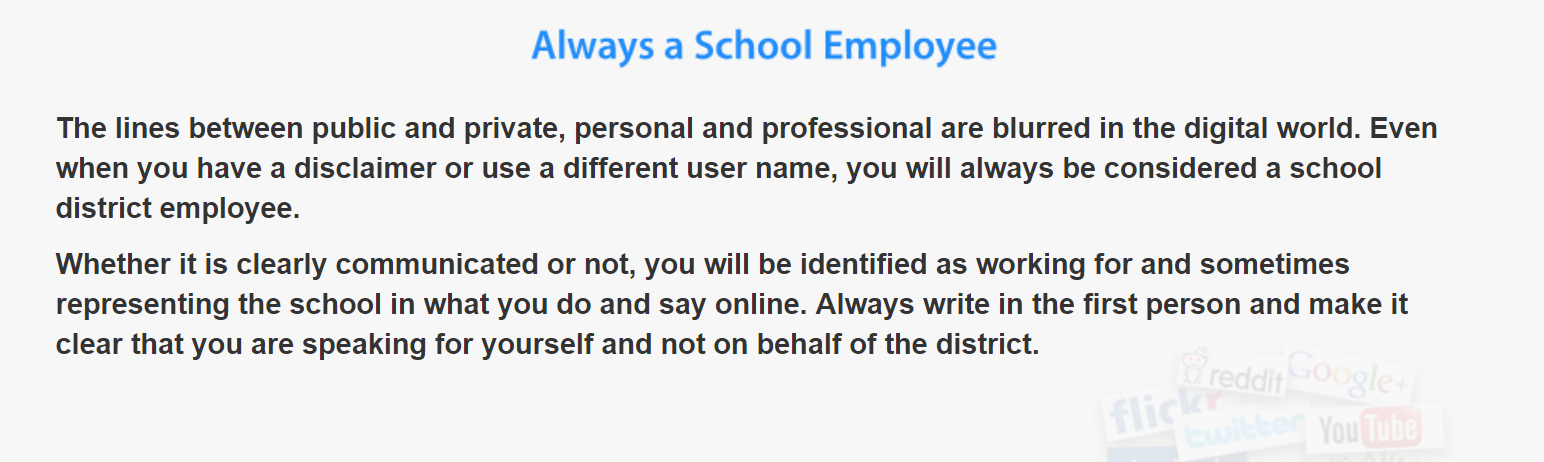 More about this…
And this…
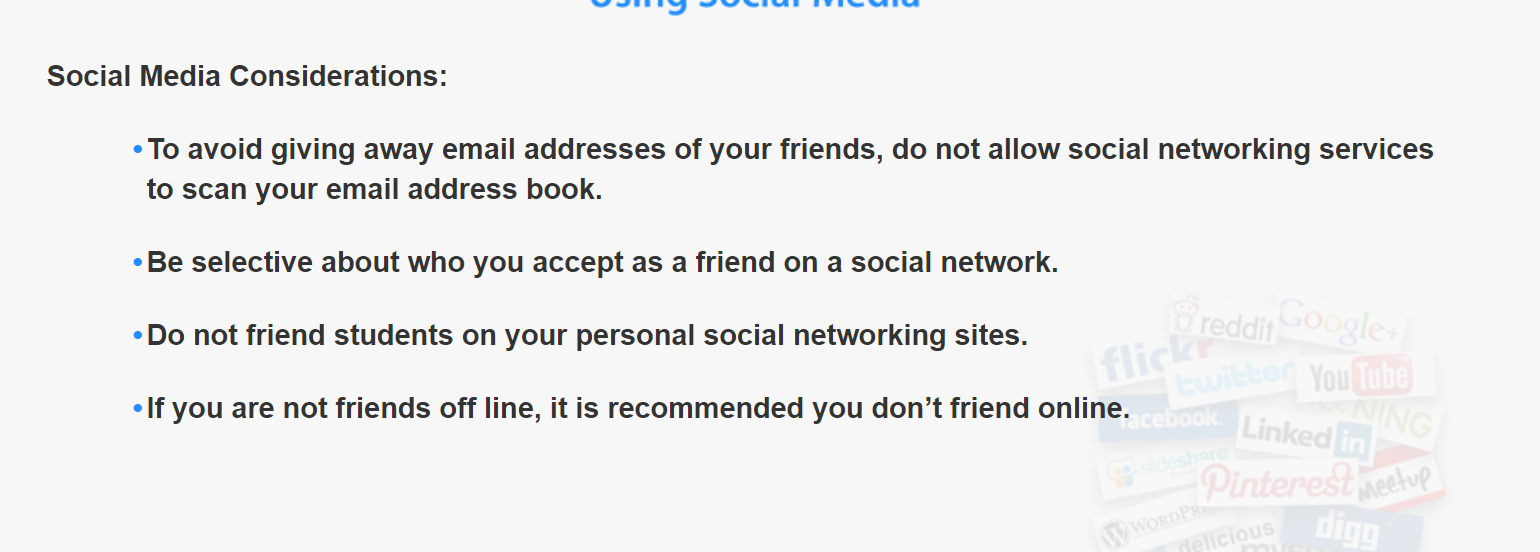 I Need More Info
More Learning Tools
Checklist
I have a Find A Mentor page

I know who my Region Rep is 

I have access, or requested access to Learning Curve
Still have questions?
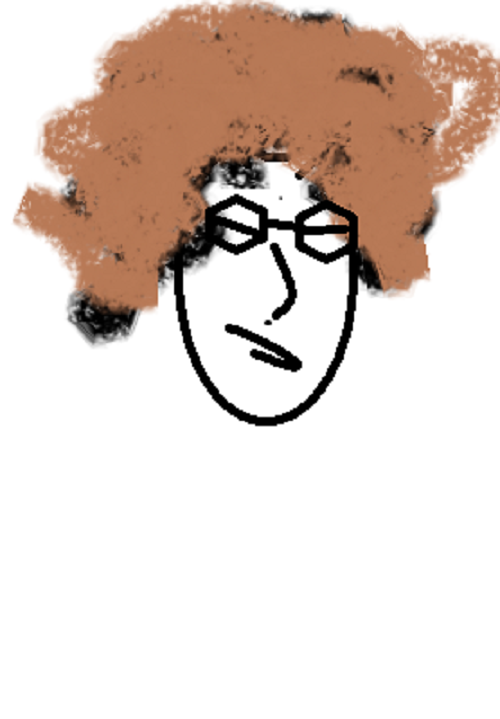 Jane Grillo’s contact info:
Email:     jgrillo343@yahoo.com  
Office:   706-865-2315 ext 1410
Best Contact: (cell)  706-201-0483